Surveillance of hepatitis B and C in the EU/EEA – 2017 data
Programme for HIV, sexually transmitted infections and viral hepatitis
February 2019
Surveillance of hepatitis B and C– principles
Surveillance programme coordinated by ECDC
Data from EU/EEA countries are uploaded annually into the European Surveillance System (TESSy) – a purpose-built web-based system for data collection  
Case-based and aggregate reporting possible
Countries requested to follow the EU 2012 case definitions, including acute and newly diagnosed chronic infections
Data collected on 35 variables  
Data validated by Member States
Hepatitis B Data and trends
Hepatitis B data: reporting countries and case definitions used
30 countries provided hepatitis B data in 2018 for 2017
Five countries could only provide data on acute cases

Case definitions varied:
22 countries used the EU 2012 case definition
Four countries used the EU 2008 case definition
Four countries used national case definitions  

Aggregate data from two countries (Bulgaria, Croatia)
Hepatitis B data: distribution by disease status, EU/EEA, 2017
26 907 cases reported in 2017
Acute: 2 486 (9%)		
Chronic: 15 472 (58%)
Unknown: 8 607 (32%)*

Overall rate (excluding countries that only report acute cases): 6.7 per 100 000.
An additional 342 (1%) could not be classified by disease status due to incompatible format of the data provided
Rates of reported acute hepatitis B cases per 100 000 population by country, 2017
6
Rates of reported chronic hepatitis B cases per 100 000 population by country, 2017
7
Rates of acute and chronic hepatitis B cases in EU/EEA countries, 2008–2017
Acute cases: Country reports from Austria, Czech Republic, Denmark, Estonia, Finland, France*, Germany, Greece, Hungary, Ireland, Latvia, the Netherlands, Norway, Romania, Slovakia, Slovenia, Spain, Sweden, and the United Kingdom**.
Chronic cases: Country reports from Denmark, Estonia, Finland, Ireland, Latvia, Malta, the Netherlands, Norway, Portugal, Slovakia, Slovenia, Sweden, and the United Kingdom**.
* Underreporting of acute hepatitis B in France was estimated at 73% in 2016.
** UK data exclude Scotland as Scottish data have not been reported consistently.
Hepatitis B data: distribution by age, transmission and importation status, 2017
30% of cases were aged between 25 and 34
12% of acute cases and 9% of chronic cases aged under 25
Male-to-female rate ratio: 1.6 to 1
Transmission mode (29% complete for acute cases, 13% for chronic):
Most common acute: Heterosexual transmission (27%);  nosocomial (16%); transmission among men who have sex with men (13%); 
Most common chronic: mother-to-child transmission (41%); nosocomial transmission (28%); 
Migration variables poorly reported but 31% of cases with complete information were classified as ‘imported’; 81% of ‘imported’ infections were chronic
Rate of reported hepatitis B cases per 100 000 by age and disease status, 2017
Source: 
Acute cases: country reports from Austria, Cyprus, Czech Republic, Denmark, Estonia, Finland, France*, Germany, Greece, Hungary, Iceland, Ireland, Latvia, Lithuania, Luxembourg, Malta, the Netherlands, Norway, Poland, Portugal, Romania, Slovakia, Slovenia, Spain, Sweden, and the United Kingdom.
Chronic cases: Austria, Cyprus, Czech Republic, Denmark, Estonia, Finland, Iceland, Ireland, Latvia, Luxembourg, Malta, the Netherlands, Norway, Poland, Portugal, Romania, Slovakia, Slovenia, Sweden, and the United Kingdom.
* Underreporting of acute hepatitis B in France was estimated at 73% in 2016.
Reported transmission category for acute  and chronic hepatitis B cases, 2017
Source: Acute reports from Austria, Cyprus. Denmark, Estonia, France, Germany, Hungary, Iceland, Ireland, Italy, Latvia, Lithuania, Luxembourg, Malta, the Netherlands, Norway, Poland, Portugal, Romania, Slovakia, Slovenia, Spain and Sweden.
Source: Chronic reports from Austria, Cyprus, Denmark, Estonia, Finland, Ireland, Latvia, Malta, the Netherlands, Norway, Poland, Portugal, Slovakia, Slovenia and Sweden.
Hepatitis C Data and trends
Hepatitis C data: reporting countries and case definitions used
29 countries provided hepatitis C data in 2018 for 2017
Three countries could only provide data on acute cases

Case definitions varied:
20 countries used the revised EU 2012 case definition
Five countries used the EU 2008 case definition
Four countries used national case definitions  

Aggregate data from two countries (Bulgaria, Croatia)
Hepatitis C data: distribution by disease status, EU/EEA, 2017
31 273 cases reported in 2017
Acute: 861 (3%)		
Chronic: 6 805 (22%)
Unknown: 23 311 (75%)*

Overall rate (excluding countries that only report acute cases): 7.3 per 100 000.
* As acute hepatitis C is difficult to diagnose clinically or serologically, most ‘unknown’ cases are likely to be chronic infections.
296 cases (1%) could not be classified by disease status due to incompatible format of the data provided
Rate of all reported hepatitis C cases across EU/EEA countries, 2008-2017
Source: Country reports from Austria, Bulgaria, Cyprus, Czech Republic, Denmark, Estonia, Finland, Germany, Greece, Iceland, Ireland, Italy, Latvia, Luxembourg, Malta, Norway, Poland, Portugal, Romania, Slovakia, Slovenia, Sweden, and the United Kingdom.
15
Rate of reported hepatitis C cases per 100 000 population by country, 2017
16
Hepatitis C: distribution by age, transmission and importation status, 2017
49% of cases were aged between 25 and 44 
6% were aged under 25
The overall male-to-female rate ratio was 2.0 to 1
Transmission mode (26% complete):
Most common acute: injecting drug use (40%); nosocomial (17%); men who have sex with men (15%)
Most common chronic: injecting drug use (55%); nosocomial (15%); blood and blood products (11%)
8% of cases with complete information were classified as ‘imported’
Rate of reported hepatitis C cases per 100 000 by age and gender, 2017
Source: Country reports from Austria, Cyprus, Czech Republic, Denmark, Estonia, Finland, Germany, Greece, Iceland, Ireland, Italy, Latvia, Luxembourg, Malta, Norway, Poland, Portugal, Romania, Slovakia, Slovenia, Spain, Sweden, and the United Kingdom.
18
Reported transmission category for acute  and chronic hepatitis C cases, 2017
Source: 
Acute cases: Country reports from Austria, Denmark, Estonia, Hungary, Iceland, Ireland, Italy, Latvia, Lithuania, Malta, the Netherlands, Poland, Portugal, Romania, Slovakia, Slovenia, Spain, Sweden. 
Chronic cases: Country reports from Austria, Cyprus, Denmark, Estonia, Iceland, Ireland, Latvia, Malta, Poland, Portugal, Slovakia, Slovenia, Spain, Sweden.
Conclusions
Summary of key findings
High numbers of newly diagnosed hepatitis B and C cases notified across Europe
Hepatitis C more commonly reported than hepatitis B
Chronic cases dominate across both diseases 
Marked variation between countries
Hepatitis B:
Decrease in acute cases  
Hepatitis C: strong north-south geographical trend 
Transmission routes for hepatitis B differ from hepatitis C, and for hepatitis B these routes vary by disease status
Imported cases are significant, especially for hepatitis B
Key limitations of the data
Due to the largely asymptomatic nature of hepatitis infections, data are strongly related to local testing practices
Challenges relating to the case definitions:
Different definitions used by countries
Some countries only report acute hepatitis cases
High proportion of cases coded as unknown
Data completeness low for certain variables:
Transmission, Imported
Underreporting major issue reported by some countries
Other information
Surveillance of hepatitis B and C– epidemiological objectives
24
Hepatitis B case definition
The following combination of laboratory tests shall not be included or reported: 
Resolved hepatitis – hepatitis B total core antibody (anti‐HBc) positive and hepatitis B surface antibody (anti‐HBs) positive 
Immunity following vaccination – hepatitis B total core antibody (anti‐HBc) negative and hepatitis B surface antibody (anti‐HBs) positive  
Anti‐HBc IgG positivity only
25
Differentiation of hepatitis B by stage of infection
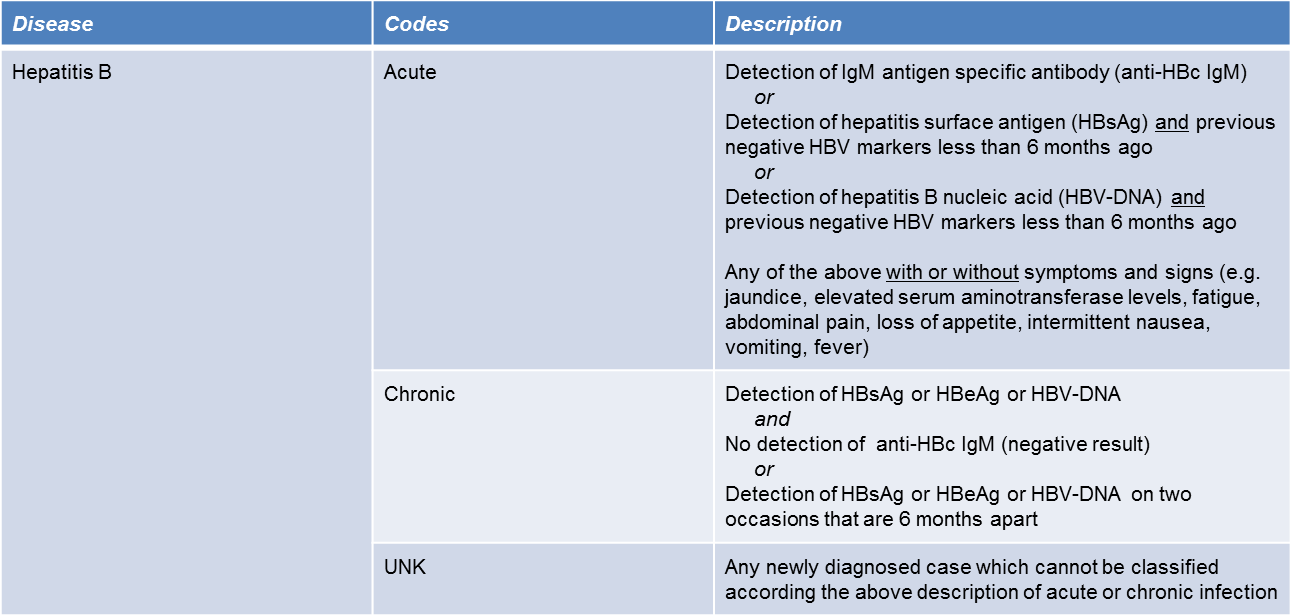 26
Hepatitis C case definition
The following combination of lab tests shall not be included or reported:  
Resolved infection: Detection of hepatitis C virus antibody and no detection of hepatitis C virus nucleic acid (HCV RNA negative result) or hepatitis C virus core antigen (HCV‐core negative result) in serum/plasma.
Differentiation of hepatitis C by stage of infection
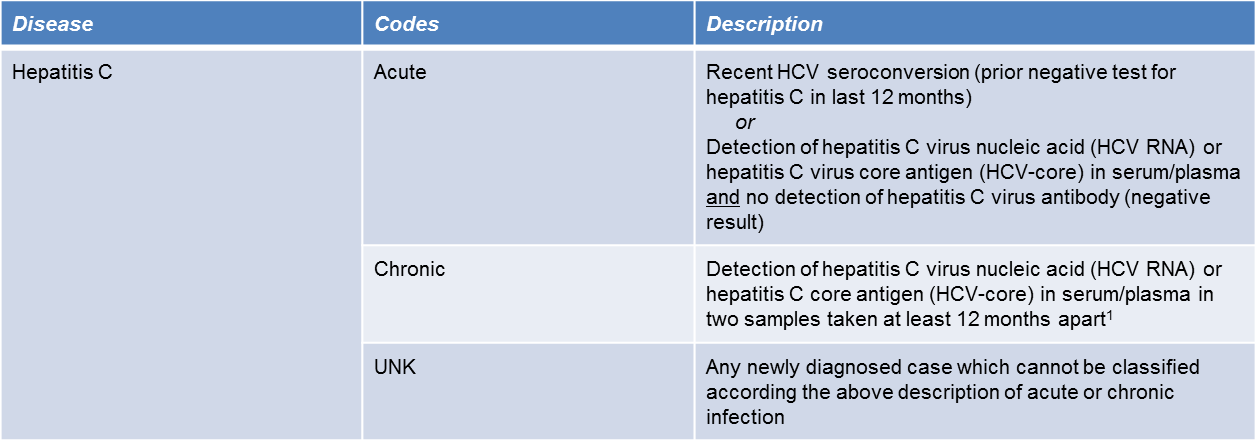 1 In the event that the case was not notified the first time
28
Surveillance of hepatitis B and C: data completeness in 2017
29
Acknowledgements
ECDC: Lina Nerlander, Erika Duffell, Julien Beauté, Catia Cunha, Marius Valcu, Phillip Zucs, Andrew Amato-Gauci, Caroline Daamen.
Contact: stihivhep@ecdc.europa.eu
www.ecdc.europa.eu   Follow us on @ECDC_EU